Види паливаБензин
Що таке бензин?
Бензин, рідше: бензина (рос.бензин; англ. petrol, gasoline; нім. Benzin; фр. benzine) — природна (одержують з нафти) або штучно одержана суміш вуглеводнів різної будови, які киплять найчастіше між 40 °C і 205 °C.
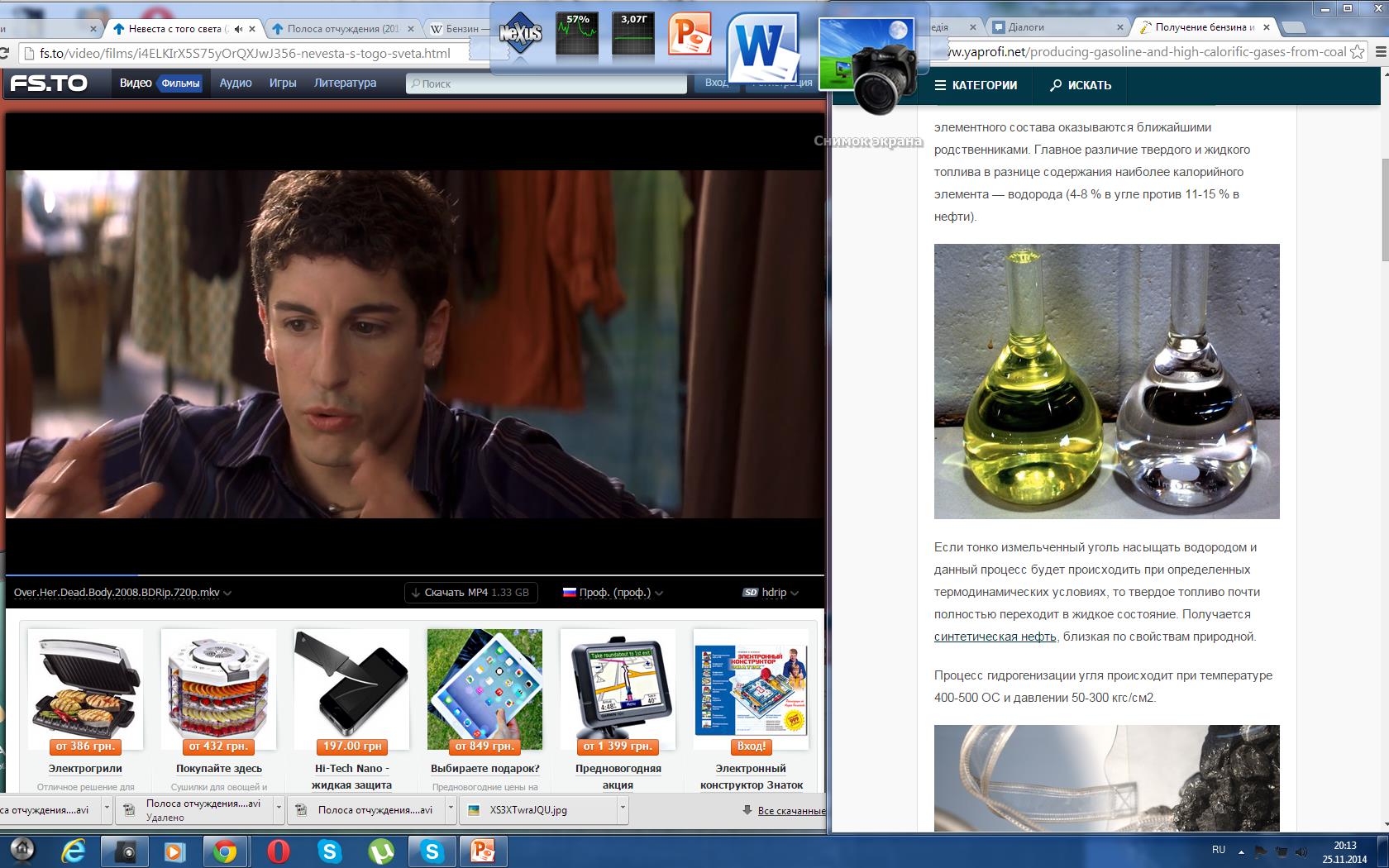 Головні характеристики
Бензин — рухлива, горюча здебільшого безбарвна рідина з характерним запахом;
питома вага 0,700—0,780 кг./л.; 
легко випаровується;
утворює з повітрям у певних концентраціях вибухові суміші;
Т° спалаху нижче 0°;
більшість бензинів замерзає нижче -60 °C;
має від 4 до 12 атомів Карбону.
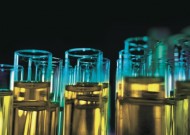 Види бензину
Бензин прямої гонки
Бензин прямої гонки одержують прямою перегонкою нафти, відбираючи фракцію (бензинову) при температурах нижче 200 °C. При цьому способі кількість вугдеводнів, що визначають якість, залежить від природи нафти.
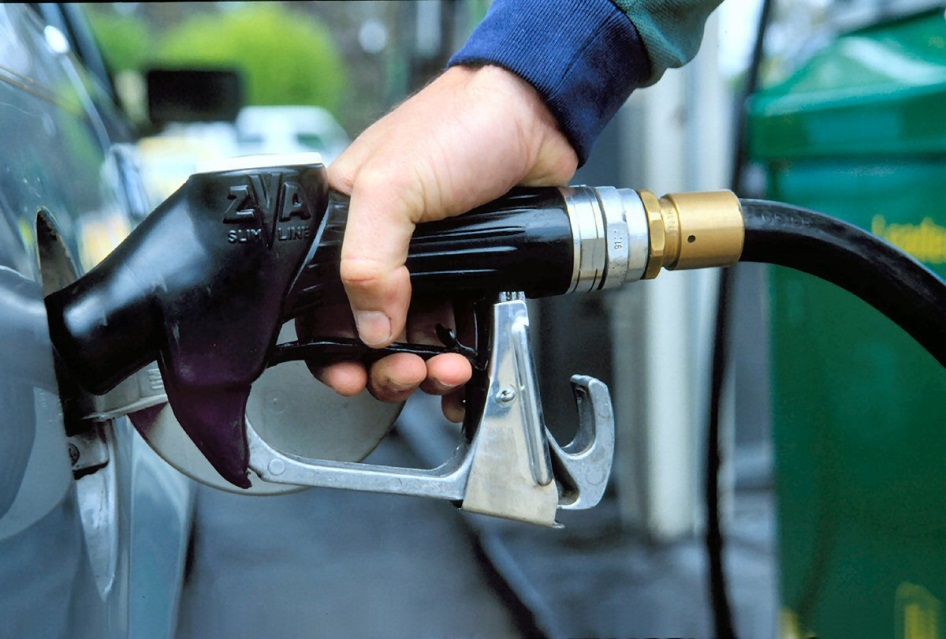 Крекінг-бензин
Крекінг-бензин утворюються крекінгом (розщепленням) важких фракцій нафти (мазуту, солярового масла) при температурі вище 400 °C. Крекінг при наявності алюмосилікатних каталізаторів дає бензин високої якості. Близько половини виробляють способом крекінгу.
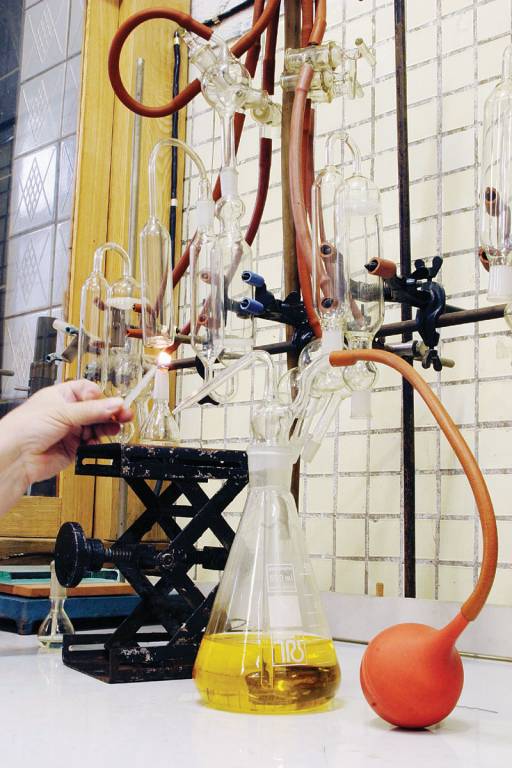 Газовий бензин
Газовий бензин добувають з природних і нафтових газів, які містять пару бензинів. Щоб відокремити їх, гази стискують і охолоджують (компресійний метод) або вбирають маслом чи активованим вугіллям. Газовий бензин хімічним складом схожий на такий отриманий прямою гонкою, але містить більше легких фракцій.
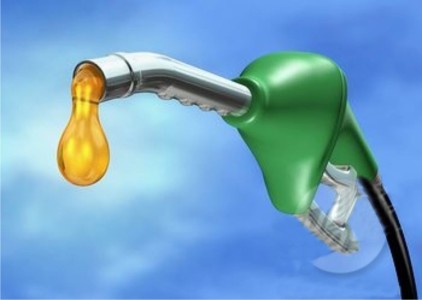 Гідрогенізований бензин
Гідрогенізований бензин  добувають гідрогенізацією(приєднання водню) нафти та вугілля, яку провадять під тиском 200 — 800 атмосфер. Синтетичний бензин одержують, переробляючи водяний газ при наявності каталізаторів.
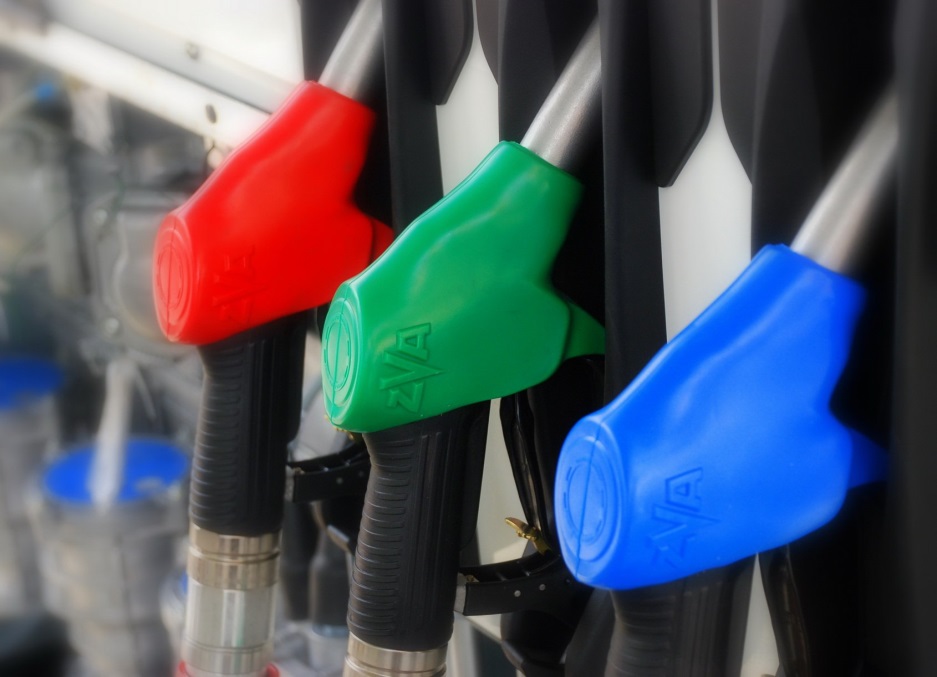 Застосування
Вживають як моторне паливо, розчинники для жирів, каучуку, смол тощо. Для підвищення детонаційної стійкості до нього додавали тетраетилсвинець, ізооктан та ін. Випари бензину отруйні, тому під час роботи в приміщеннях, де є випари бензинів, треба вживати запобіжних заходів.
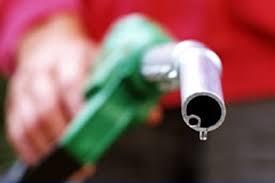 Як добавки до бензину використовують
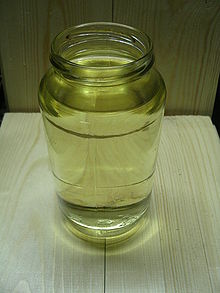 Як високооктанові добавки до бензину широко застосовуються метил-трет-бутиловий та етил-трет-бутиловий етери. В Україні для підвищення октанового числа бензинів застосовується алкілат і етанол, який випускається під маркою ВКД (високооктанова кисневмісна добавка).
Цікаве про бензин
Половину імпорту бензину в Україні становить продукція білоруського заводу »Мозирський НПЗ»;
у 1910 році світові обсяги продажу бензину вперше перевищили продаж газу;
близько 90 % добувають з нафти.
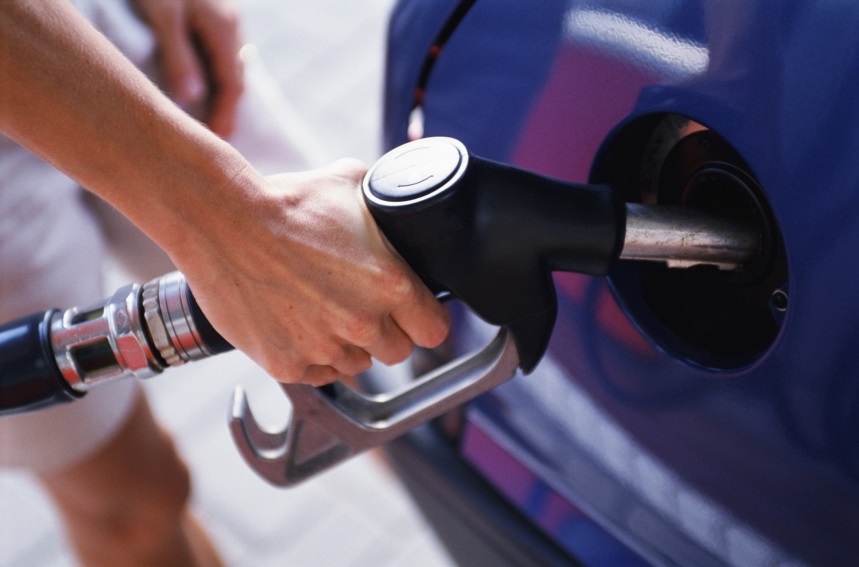 Дякуємо за увагу!